Figure 6. Application of an exogenous global agonist impairs working memory function. (A) Network profile of persistent ...
Cereb Cortex, Volume 17, Issue suppl_1, September 2007, Pages i16–i26, https://doi.org/10.1093/cercor/bhm103
The content of this slide may be subject to copyright: please see the slide notes for details.
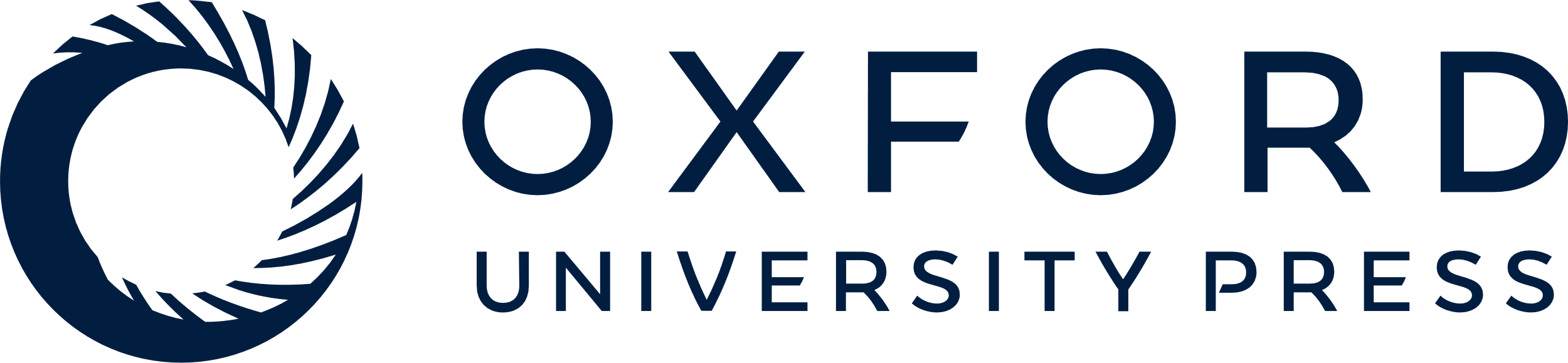 [Speaker Notes: Figure 6. Application of an exogenous global agonist impairs working memory function. (A) Network profile of persistent activity averaged over 150 trials, 6 s into the delay period. A global agonist broadens the mnemonic activity pattern (red) compared with control (black). (B) Endpoints of memory-guided saccades, at the end of a 12-s delay period (see Methods). Saccades that fall outside of the large circles surrounding the sensory cue locations are considered as erroneous responses. Saccade endpoints are color coded by the cue location. (C) Variance of the remembered location during delay period, calculated from 50 trials, with (red) and without (black) a global agonist. In the presence of an exogenous activity-independent agonist, there is no DSI effect to stabilize random drifts, so the accuracy of memory-guided saccades deteriorates.


Unless provided in the caption above, the following copyright applies to the content of this slide: © The Author 2007. Published by Oxford University Press. All rights reserved. For permissions, please e-mail: journals.permissions@oxfordjournals.org]